Партия:
«Белый  
медведь»
Белый медведь решит вам проблемы и истинный путь покажет он вам!
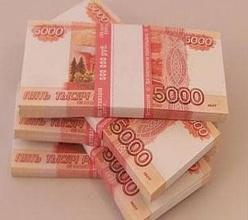 Начальный капитал и затраты
Начальный капитал составляет 1 млрд. RUB
Прежде чем создать партию мы потратили на необходимые средства:
1. Покупка здания для будущего офиса – 4.5млн. RUB
2. Государственные и Коммунальные налоги – 30%от 100% (300млн. RUB)
3. Мелочные средства - 500тыс. RUB 
4. Решение проблем
5. Обустройство города и благотворительные фонды – на остатки финансов
Основные цели:
Решение экологических проблем
Решение коммунальных проблем
Решение  транспортных проблем
Решение образовательных проблем
Обустройство города
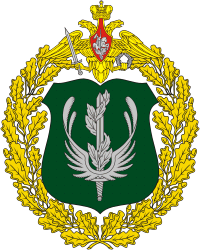 Экологическая проблема!
Загрязненная р. Ирелях
Загрязнение природы
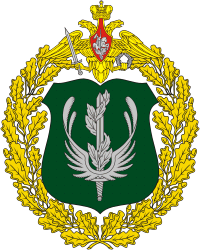 Решение  экологической проблемы:
Прежде чем начать решения экологической проблемы нам нужно потратить капитал на: Оборудование, Транспорт, Наём квалифицированных рабочих, Возведение построек
Начнём с свалки в дачных участках. Чтобы убрать свалку нам необходимо несколько транспортов. А вместо свалки можно построить дачу и продать.
Перейдем к р. Ирелях. Река грязная и наша задача очистить её от загрязнения. Мы можем начать постройку для очистки воды. А летом можно сделать не большой пляж для отдыха.
Что бы очистить город от мусора нам надо отправить рабочих и транспорт для сбора мусора и расставить возле каждой скамейки и каждого уличного входа по одной урне.
Ввести санкции: 
Оплата в размере от 5тыс. До 15тыс RUB
При не оплате проводить трудовые работы
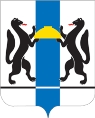 Коммунальная проблема!
Дома не соответствующие жилищным условиям
Некоторые причины
Легко воспламеняющий материал построек
Нет отопления 
Высокие коммунальные налоги
Не отепленные дома
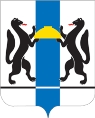 Решения коммунальной проблемы:
Прежде чем начать решение коммунальных проблем нужно потратить капитал на: квалифицированных рабочих, оборудование, транспорт, строительные материалы, выделение средств для благоустройства
Возведения каменных домов
Заселение в каменные дома жителей
Выделение средств для помощи материальной покупок
Помощь в переезде в новые квартиры
Помощь в ремонте
Снижение процента на коммунальные налоги
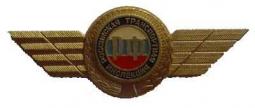 Транспортная проблема!
Мало светофоров
Скользкие  дороги
Мало дорожных знаков
Плохая работа ДПС
Малая сумма санкций
Плохие дороги
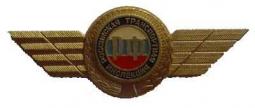 Решение транспортной проблемы:
Прежде чем начать решение транспортных нам нужно потратить капитал на:
Ремонт и установка светофоров
Асфальтирование и улучшение дорог
Посыпка дорог песком в зимнее время
Очистка дорог от снега большими снегоуборочными машинами
Установка камер наблюдений на перекрёстках
Ввести санкцию от 15тыс. до 25тыс. RUB
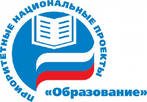 Образовательная проблема!
Недостаточно квалифицированных преподавателей
Недостаточно оборудований и принадлежностей для обучения
Недостаточно финансовых средств для ремонта и обновления
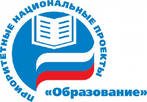 Решение образовательных   проблем:
Наём квалифицированных преподавателей
Покупка оборудования и принадлежности для обучения
Ремонт и обновление постройки
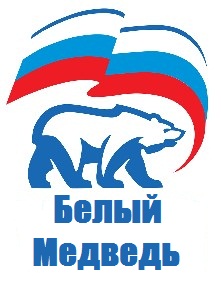 Завершение
Подсчитав все затраты финансов мы решили расходовать на обустройство города, охраны чистоты и порядка, и благотворительные фонды. Можно считать что «Экологическая», «Коммунальная», «Транспортная», «Образовательная» проблемы решены.
		Вывод: таким образом мы хотим сделать город лучше!
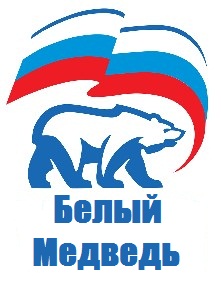 Авторы:
Портнягин Айсен Альбертович
Шидаев Леонид Баирович
Усов Александр Геннадьевич
Писакин Иван Викторович
Кудряшов Александр Сергеевич
Дизайн:
Портнягин Айсен Альбертович
Шидаев Леонид Баирович
План:
Усов Александр Геннадьевич
Кудряшов Александр Сергеевич
Актёр и фоторежиссер:
Писакин Иван Викторович